Degree of Collaboration Abacus: Visualization Tool Representing Community Partner Voice
Diane M. Doberneck, Ph.D.
Asst. Director, University Outreach and Engagement, Michigan State University
Shari L. Dann, Ph.D.
Asc. Professor, Dept. of Community Sustainability, Michigan State University
Engagement Scholarship Consortium Conference
Omaha, Nebraska
October 16, 2016
Co-develop
participate
collaborate
involve
Co-create
engage
[Speaker Notes: SPEAKING NOTES: Partner? Involve? Participate? Collaborate? Engage? These common community engagement words make it difficult to understand exactly how community partners have a voice in the decision-making processes and make contributions to the collaboration. 
 
NOTE: this slide is accessible]
Scholarship about Participation
Arnstein (1969)
Hart (1992, 1997)
Pretty (1995)
Kessler (2004)
Frasier (2005)
Cornwall (2008)
International Association for Public Participation (2007)
Reed (2008)
Reed & et al (2009)
Stanton (2008)
Hage & et al (2010)
[Speaker Notes: Many scholars have addressed the issue of participation, focusing on the purposes, degrees—and have developed visuals, including ladders and continua, to describe various levels of community partner voice; however, none of these models explains the extent to which community partners have a say in decision making at various steps in community engagement processes. 

We found this a limitation in our community engaged practice and in teaching about community engagement; so we developed the Collaboration Abacus Tool to help prevent misunderstandings and miscommunications about expectations in community engagement.

NOTE: this image is accessible.]
Community Partner Choice About Voice
The goal is to make sure your community partner is invited to make choices about being as engaged as possible where it strategically counts the most—including the choice not to be involved in certain steps of the process.
[Speaker Notes: Image from: https://www.google.com/search?q=no+thank+you+image&espv=2&biw=1821&bih=889&source=lnms&tbm=isch&sa=X&ved=0ahUKEwj3-uiRlc7OAhUKXR4KHfNuC40Q_AUIBigB&dpr=0.75#imgdii=JaUrpqcXXyr3PM%3A%3BJaUrpqcXXyr3PM%3A%3BK3a93UBA3cAKKM%3A&imgrc=JaUrpqcXXyr3PM%3A

Note: hand graphic is accessible.]
The Degree of CollaborationAbacus Tool
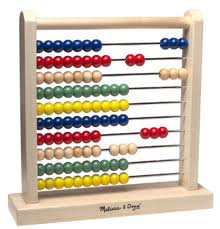 A visual metaphor to account for community partner voice in decision-making and collaboration responsibilities

Represents balance of power
[Speaker Notes: Note: Abacus is accessible.]
Abacus Tool:  The Sides
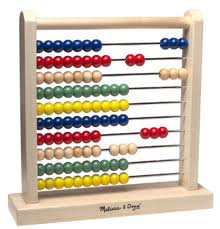 One side represents community partner’s voice in the decision-making.
The other side represents university partner’s voice in the decision-making.
[Speaker Notes: Note: Abacus is accessible.]
Abacus Tool: The Rungs
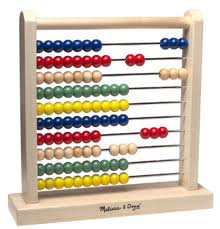 Rungs represent the steps in collaborative, engagement processes.

They are specific to your type of community engaged scholarship.

Rungs may be re-named to match your project’s steps.
[Speaker Notes: Does the stages do not always progress linearly statement go here? I’m thinking it could be deleted here & mentioned on the Cavaeat’s slide later one.
That would make for a cleaner lead in to the next three slides.

Note: Abacus Tool is Accessible.]
CE Research Abacus
[Speaker Notes: HANDOUTS:  One for most types of CES.  We still need a good template for CE creative activities and other examples for CE Service and Practice.]
CE Teaching & Learning For Credit Abacus
CE Teaching & Learning Not for Credit Abacus
Abacus Tool: The Beads
Beads indicate which side—the community side or the university side—has more decision-making power and collaboration responsibilities.

More beads indicate more voice and responsibility.
[Speaker Notes: Note: Abacus tool is accessible]
Example 1: The Matter of OriginsCommunity Engaged Research
Choreographed by Liz Lerman and Dance Exchange

Multi-media dance contemporary dance performance
Act One
Act Two

Art/Science, Dance/physics collaboration designed to provoke thought and wonder at our origins.
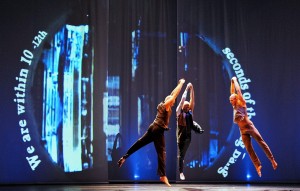 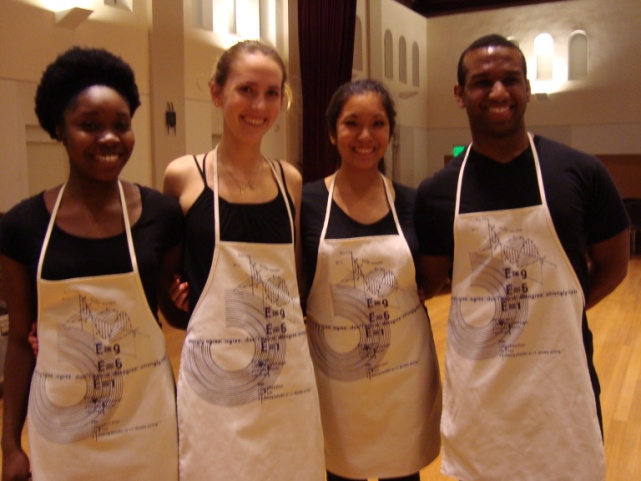 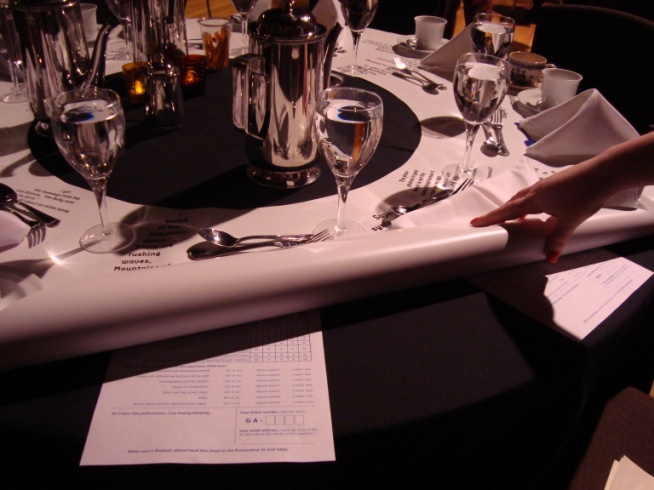 [Speaker Notes: Note: photos are accessible.]
The Matter of Origins Partnership Diagram
National Science Foundation
ISE-Eager Grant Program Officer
Dance Exchange
Liz Lerman
Choreographer

John Borstel
Humanities Director

Amelia Cox
Production Manager

Dance Exchange Dancers
6-7 Professionals
MSU Evaluation Team

Community Engagement Scholar

Senior Statistician

PhD Student
Sociology
Community Engaged Evaluation Research
Advisory Committee
MSU faculty
Community people involved in local dance
5 Performance/Host Sites

Performing Art Center Director
Local Provocateurs
Local Dancers
Tea Intensive
Local Dancers
[Speaker Notes: Structure—2nd type 
Partnership Map
Duration—one-two years
Intensity of activity—varied, sometimes very intense (at the show), but lots of down time in between]
The Matter of Origins Degree of Collaboration Abacus
[Speaker Notes: NOTE: Abacus is accessible.]
Example 2:GRAND Learning Network
Duration
2007 Planning Grant
2008- present programming

Intensity
High intensity
in terms of
staff hours,
participant time, & community collaboration

Structure
Network
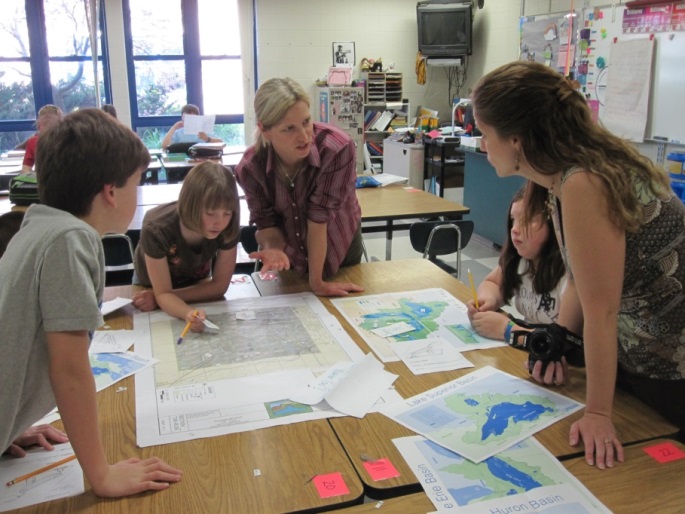 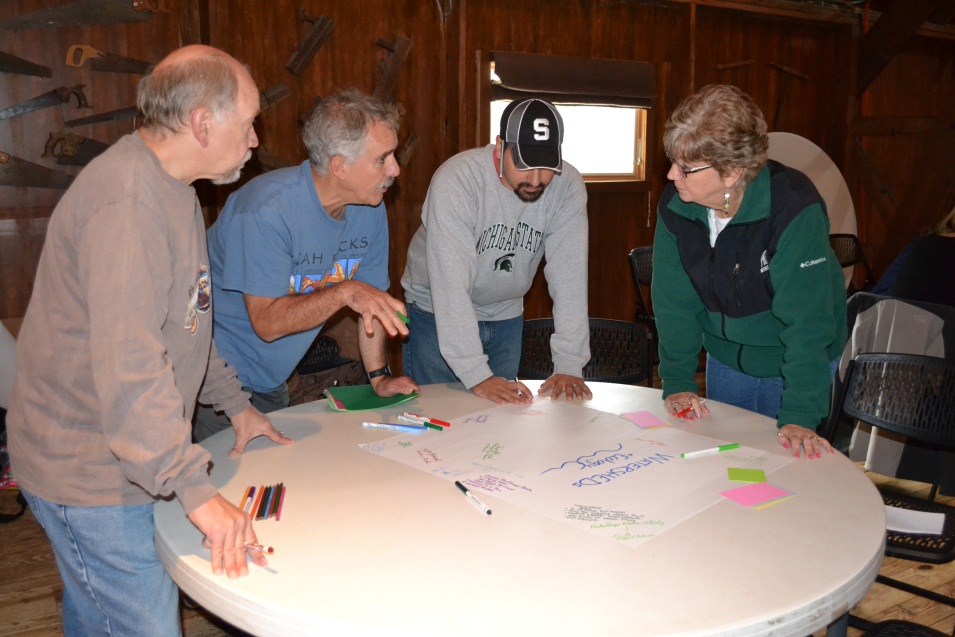 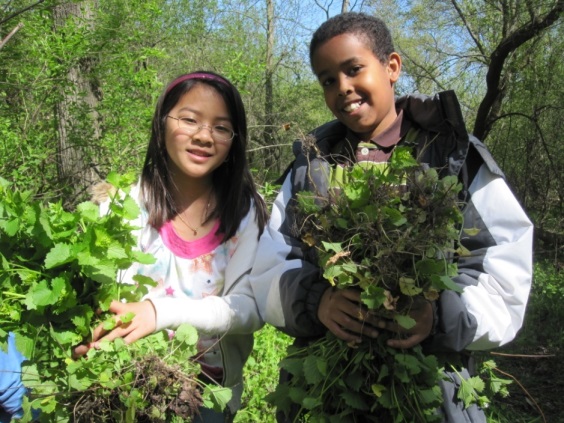 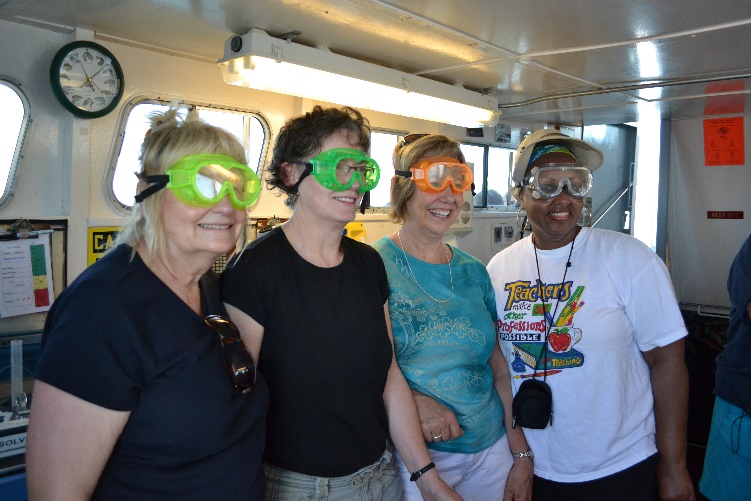 GRAND’s Partnership Structure Diagram
Regional/State 
Community Partners
Network Team
Teachers  Students
In schools and local 
communities
Teacher Leaders
The “Hub”
Local Community Partners
[Speaker Notes: In reality, the GRAND Learning Network is more than a “train the trainer program,” it is a complex network of hub-level relationships between MSU and Teacher Leaders, local community partners as well as regional and state partners, and most of all, the students themselves, who have voice and ownership of what conservation stewardship projects get done with community partners and MSU’s “guide on the side” support.]
GRAND’s Two Layers of Engagement
Hub Layer
Individual School Layer
Teacher-Leaders from participating schools
+

Regional and state partners, incl. nonprofits, government agencies
+


MSU faculty, staff, students
Teacher-Leaders from participating schools
+

Teachers from those schools
+

Local community partners
+


HUB
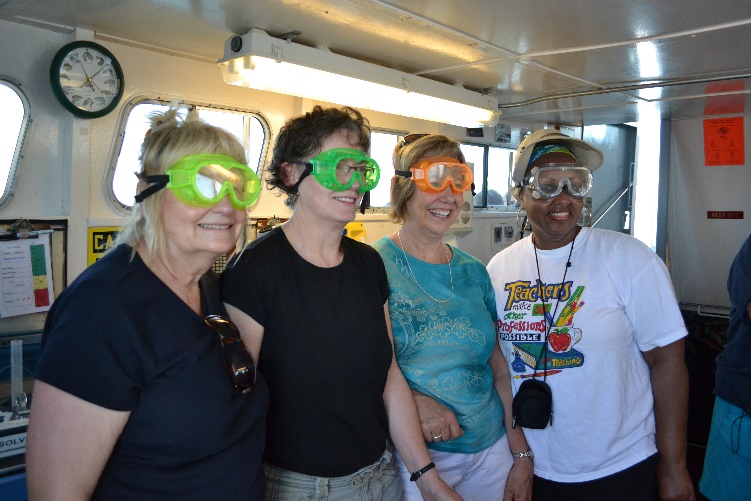 [Speaker Notes: There are actually two layers of engagement in this case study.  

First layer: the MSU partners, regional and state partners, and teacher-leaders from local schools collaborate to identify opportunities, resources, and partners for professional development around environmental stewardship and the Great Lakes. Teacher-leaders are from grades K-8 who are interested in advancing education for their students in innovative ways, but do not hold formal leadership positions in their schools, such as principal or administrators. Instead, the teacher-leaders collaborate with HUB partners to develop innovative teaching/learning activities for their classrooms and schools.

Second layer: The HUB and Teacher-leaders provide professional development and training for interested teachers at each of the participating schools, including urban, suburban, and rural K-8 schools in mid-Michigan. At this level, the teacher-leaders and teachers at each individual school develop ongoing partnerships with local, nearby community partners who collaborate to involve students in watershed stewardship projects and learning in the community. 

Left Photo shows Teacher Leaders and includes Margaret Holtschlag, who is the teacher co-PI in this ongoing work in the GRAND Learning Network (she is second from the left).  
Upper Right Photo: teacher Lisa Weise shares maps about the local watershed made specifically for her students by the Ingham County Drain Commissioner’s office, one of her many community partners.  
Lower Right Photo: students removing invasive garlic mustard plants from the site of their community partner – a local nature center (Fenner Nature Center).]
GRAND’s Hub Layer Abacus
The Hub =
GRAND’s Individual School Layer Abacus
Teachers & Students in Schools =
GRAND Learning NetworkDegree of Collaboration Abacus
The Hub =
Teachers & Students in Schools =
When To Use The Abacus Tool
Initial discussions with (potential) partners—establish a basic understanding of what the steps are in the process.

Formalizing partnership agreements, including memoranda of understanding—to clarify who has decision-making power and collaboration responsibilities at each stage.

Grant-writing—to use as a visual to demonstrate proposed shared decision-making and collaboration responsibilities.
When to Use the Abacus Tool, continued
Reflective practice mid-way through a project—to clarify how the collaboration is going and ask/reflect on whether initial decision-making and responsibilities might need to be re-negotiated.

Project wrap up, final reflection and reporting—to depict how decision-making and collaboration responsibilities were actually divided (revisions may be needed).

Teaching/learning tool—to help undergraduate and graduate students understand various stages in process and visualize shared decision-making and collaboration responsibilities with the community partners.
Caveats
Many partnerships are more complicated than two partners, especially community-engaged teaching and learning, which may include multiple partners and relationships: administrators, faculty, students, community organizations, and community residents (Bringle, Clayton, & Price, 2011, pg. 16).
[Speaker Notes: Note: SOFAR model is accessible.]
Caveats, Continued
Community-engaged scholarship is often iterative, either by design or by circumstance, so that steps represented by rungs may repeat themselves in an iterative cycle rather than a linear progression.

Community-engaged scholarship may involve different partners at different phases of the process.
[Speaker Notes: NOTE: action research cycle loops are accessible.]
Invitation
You are invited to adapt the Degree of Collaboration Abacus Tool to reflect your community engagement partners and context. 

Be creative in making modifications that reflect your lived experience of sharing decision-making and collaboration responsibilities with your community partner(s). 

Let us know what your abacus looks like!
Acknowledgements
We would like to thank Timothy K. Stanton, author of the 2008 New Times Demand New Scholarship: Opportunities and Challenges for Engagement at Research Universities, journal article and The Research University Community Engagement Network (TRUCEN) publication, for sparking our imagination with Figure 2: Degree of Collaboration in Research Processes (pg. 26). 

With his permission, we have re-imagined his figure into the Abacus Tool and extended it beyond community-engaged research to address multiple forms of community-engaged scholarship, including community-engaged teaching and learning, community-engaged service and practice, and community-engaged commercialized activities.
References
Arnstein, S. (1969, July) A ladder of citizen participation. AIP Journal 26, 216–214.
Bringle, R. G., Clayton, P. H., & Price, M. F. (2009). Partnerships in Service Learning and Civic Engagement. Partnerships: A Journal of Service Learning and Civic Engagement 1(1), 1-20.
Cornwall, A. (2008). Unpacking “participation”: Models, meanings, and practices. Community Development Journal 43(3), 269-283.
Doberneck, D. M., Glass, C. R., & Schweitzer, J. H. (2012). Beyond activity, partner, and place: How publicly engaged scholarship varies by intensity of activity and degree of engagement. Journal of Community Engaged Scholarship 4(2), 18-26.
Fraser, F. (2005). Four different approaches to community participation. Community Development Journal 40, 286-300.
References, Continued
Hage, M., Leroy, P., & Petersen, A. C. (2009). Stakeholder participation in environmental knowledge production. Futures 42, 254-264.
Hart, R. A. (1997). Children’s Participation: The Theory and Practices of Involving Young Citizens in Community Development and Environmental Care. London, UK: Earthscan.
International Association for Public Participation. (2007). IAP2’s Spectrum of public participation. Retrieved from: http://c.ymcdn.com/sites/www.iap2.org/resource/resmgr/imported/IAP2%20Spectrum_vertical.pdf.
Kessler, B. L. (2004). Stakeholder participation: A synthesis of current literature. Silver Spring, MD: National Marine Protected Areas Center, National Oceanic and Atmospheric Administration. Retrieved from: http://marineprotectedareas.noaa.gov/pdf/publications/Stakeholder_Synthesis.pdf.
References, Continued
Pretty, J. (1995) Participatory learning for sustainable agriculture. World Development 23(8), 1247–1263.
Reed, M. S. (2008). Stakeholder participation for environmental management: A literature review. Biological Conservation 141, 2417-2431.
Reed, M. S., Graves, A., Dandy, N., Posthumus, H., Hubacek, K., Morris, J., Prell, C., Quinn, C. H., & Stringer, L. (2009). Who’s in and why? A typology of stakeholder analysis methods for natural resource management. Journal of Environmental Management 90, 1933-1949.
Sandmann, L. R. (2006). Scholarship as architecture: Framing and enhancing community engagement. Journal of Physical Therapy 20(3), 80-88.
Stanton, T. K. (2008). New times demand new scholarship: Opportunities and challenges for engagement at research universities. Education, Citizenship, and Social Justice 3(1), 19-24.
Contact Information
Diane M. Doberneck, Ph.D., connordm@msu.edu
Shari L. Dann, Ph.D., sldann@msu.edu

University Outreach and Engagement
	Michigan State UniversityKellogg Hotel and Conference Center219 S. Harrison Road, Suite 93
	East Lansing, MI 48824
	Phone: 517-353-8977Fax: 517-432-9541
	E-mail: outreach@msu.eduWeb: outreach.msu.edu
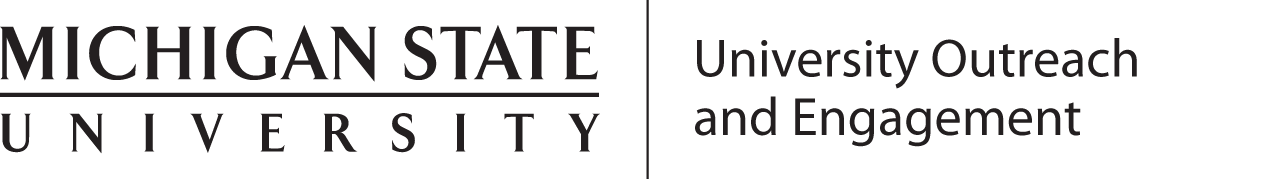 © Michigan State University Board of Trustees